Il velo islamico nel diritto del lavoroFirenze 12.01.2018
Avv. Marina Capponi
Simbologia religiosa e questioni di genere
Il precetto coranico
Sura della luce (sura XXIV versetti 30 e 31) 
“dì ai credenti che abbassino gli sguardi e custodiscano le loro vergogne. E dì alle credenti che abbassino gli sguardi e custodiscano le loro vergogne e non mostrino troppo  le loro parti belle, eccetto quello che di fuori appare e si coprano con i veli entrambi i seni, non facciano mostra delle loro parti belle che ai mariti, ai padri, ai suoceri oppure ai figli ed ai figli dei  mariti o ai fratelli loro, o ai figli dei loro fratelli o ai figli di sorelle, o alle loro ancelle, o alle schiave, o ai servi maschi che non han bisogno di donne o ai ragazzi impuberi che non hanno ancora cominciato a notare la nudità delle donne” . 
Sura dei confederati ( sura XXXIII versetto 59) 
“ O Profeta, dì alle tua spose alle tue figlie ed alle mogli dei credenti che si ricoprano dei loro mantelli. Sarà il modo più semplice perché vengano distinte dalle altre e non vengano offese”.(Traduzione  di Alessandro Bausani, ed. BUR)
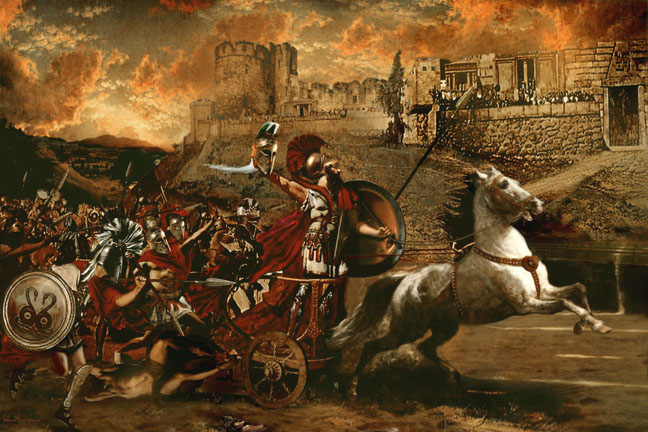 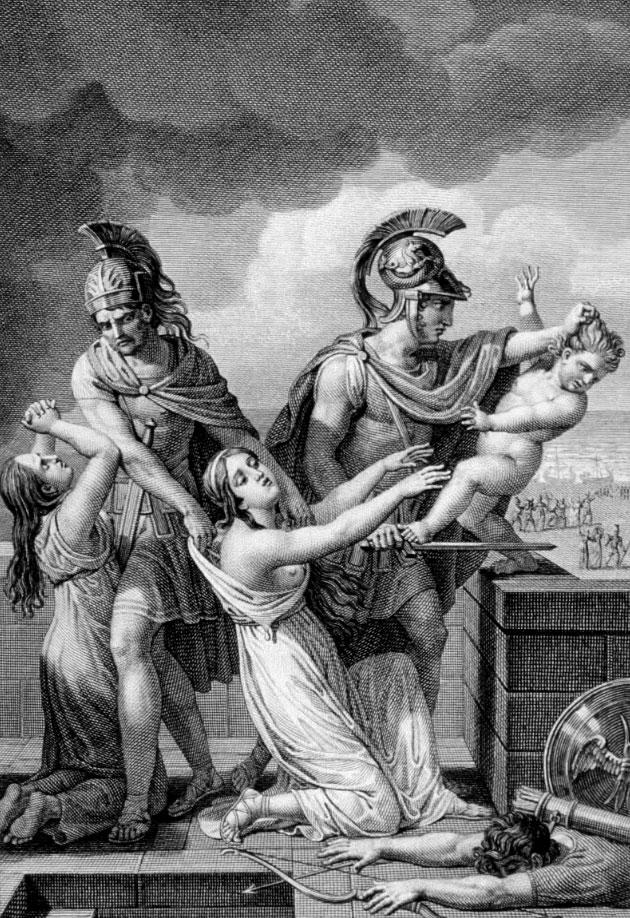 [Speaker Notes: Sciogliere i veli di pergamo]
Ecuba 
Così tutta s’impolverava la testa e la madre 
Prese  a strapparsi i capelli , gettò via lo splendido velo 
Lontano , scoppiò in singhiozzi violenti a vedere il figlio(…)

Andromaca:
Una notte di tenebra coperse i suoi occhi
 e cadde indietro e quasi spirava la vita
Le bende splendenti scivolarono via dal capo, lontano
Il diadema , la rete, il cordone intrecciato,
Il velo, che le donò l’aurea Afrodite,
Nel giorno ch’Ettore elmo lucente la portò via 
Dalla casa d’Eezione, offerti doni infiniti.
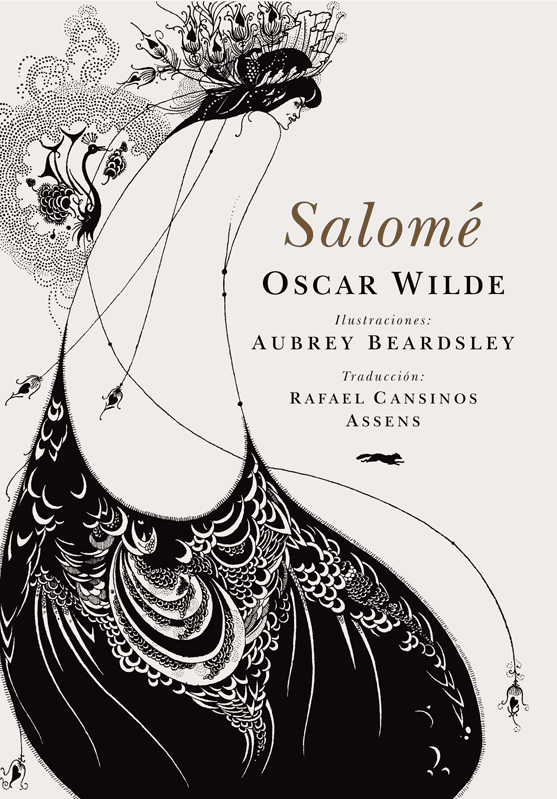 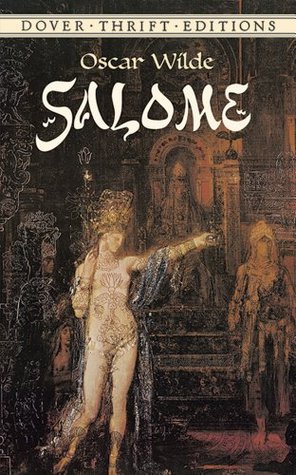 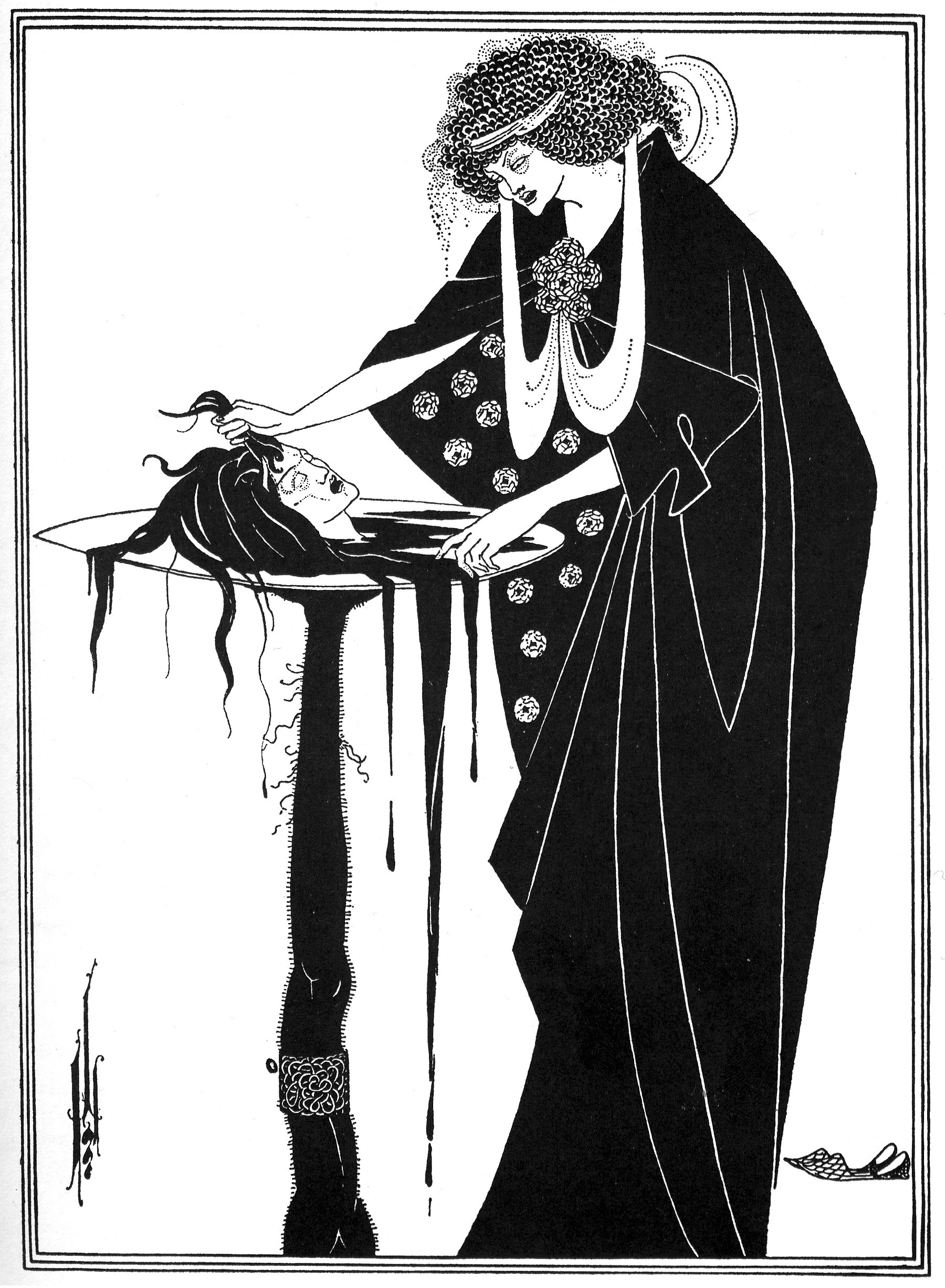 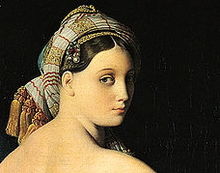 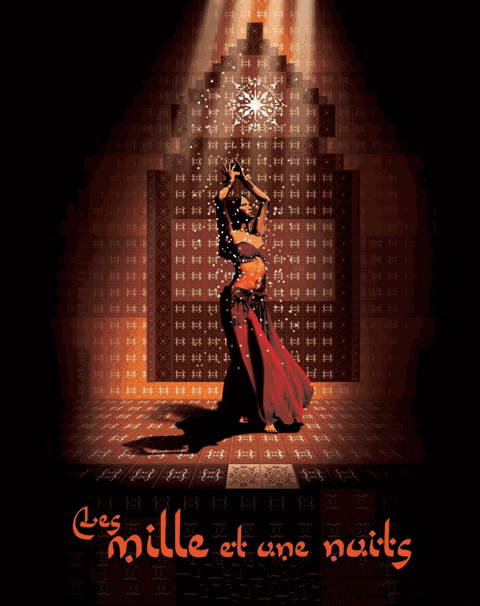 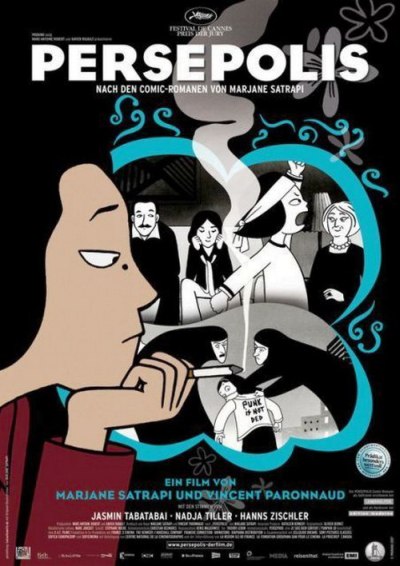 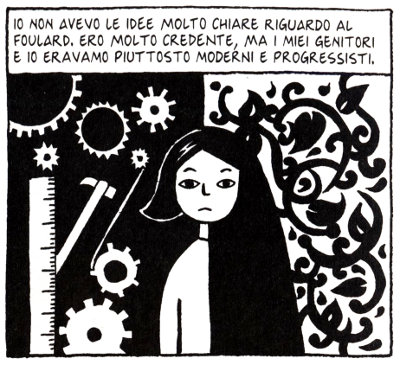 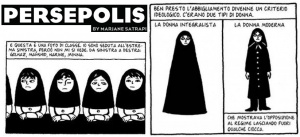 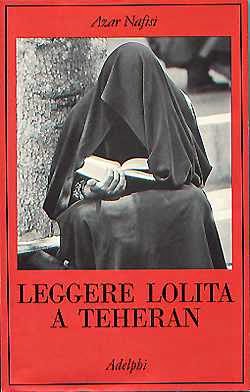 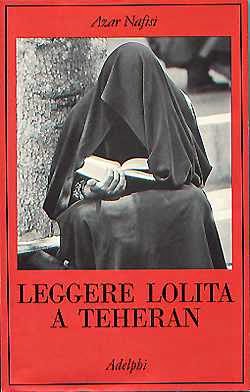 Ricercatrice si toglie il velo a Teheran: arrestata
Grazie 
per la vostra attenzione